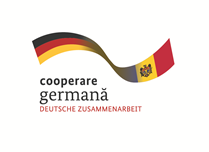 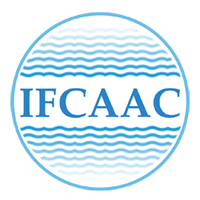 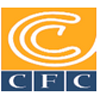 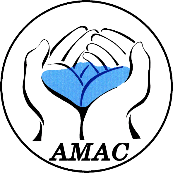 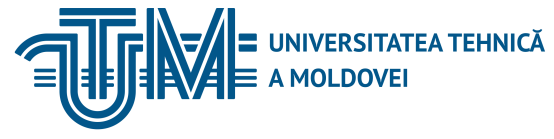 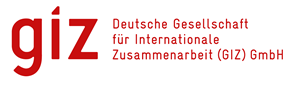 INSTITUTUL DE FORMARE CONTINUĂ ÎN DOMENIUL ALIMENTĂRII CU APĂ ŞI CANALIZĂRII
PENTRU MEMBRII ASOCIAȚIEI „MOLDOVA APĂ-CANAL”
Curs de instruire pentru angajații operatorilor „Apă-Canal”Modulul:  Managementul și exploatarea rețelelor de alimentare cu apă și de canalizareSesiunea 8:  Normative în construcţieExpert  Mihail Mazurean............Institutia/Intreprinderea S.A.”Apă – Canal Chişinău”2 – 3 – 4 Aprilie 2019,  Chișinău
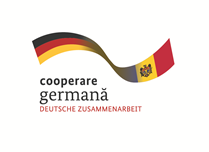 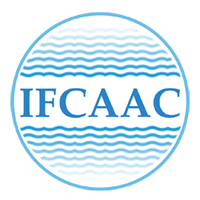 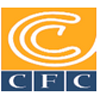 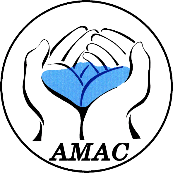 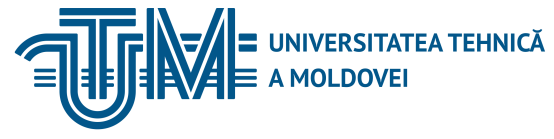 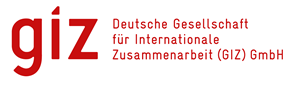 INSTITUTUL DE FORMARE CONTINUĂ ÎN DOMENIUL ALIMENTĂRII CU APĂ ŞI CANALIZĂRII
PENTRU MEMBRII ASOCIAȚIEI „MOLDOVA APĂ-CANAL”
Normative în construcţie
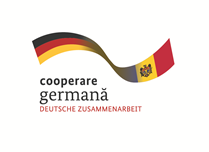 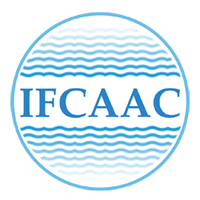 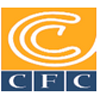 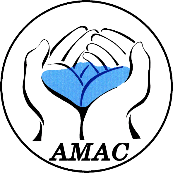 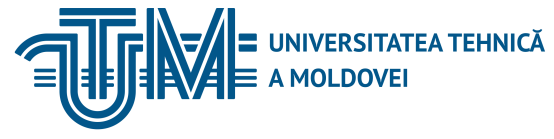 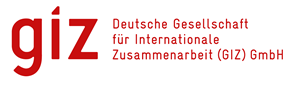 INSTITUTUL DE FORMARE CONTINUĂ ÎN DOMENIUL ALIMENTĂRII CU APĂ ŞI CANALIZĂRII
PENTRU MEMBRII ASOCIAȚIEI „MOLDOVA APĂ-CANAL”
Introducere la  temă
Sistem de documente normative în construcţii reprezintă un ansamblul de acte  care conţin reglementări privind activitatea practică şi se constituie din:    - acte legislative şi normative în construcţii – reglementări în construcţii;    - normative în construcţii moldovene – NCM – reglementări tehnice;    - standarde de firmă – SF;    - coduri de bună practică – CP;    - normative interstatale în construcţii.
1
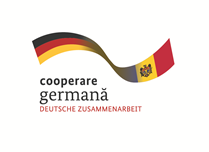 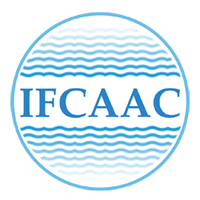 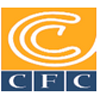 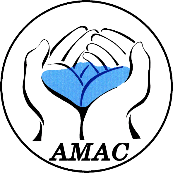 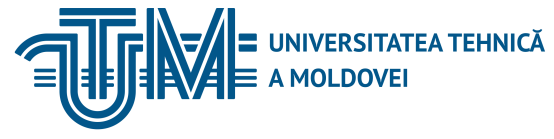 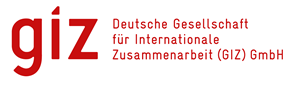 INSTITUTUL DE FORMARE CONTINUĂ ÎN DOMENIUL ALIMENTĂRII CU APĂ ŞI CANALIZĂRII
PENTRU MEMBRII ASOCIAȚIEI „MOLDOVA APĂ-CANAL”
Normative în construcţie
Lege Nr.835  din  17.05.96 privind principiile urbanismului si amenajării teritoriului. - Gestionarea teritoriului şi a localităţilor reprezintă ansamblul acţiunilor de organizare, conservare şi dezvoltare a acestora, care să corespundă necesităţilor colectivităţilor umane, în concordanţă cu interesul public şi potrivit prevederilor documentaţiei de urbanism şi amenajare a teritoriului aprobate.                     
			 2
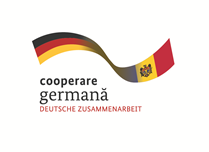 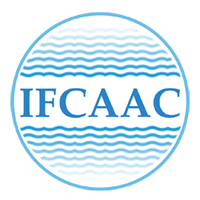 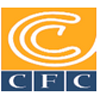 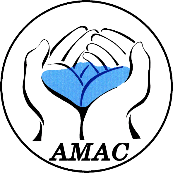 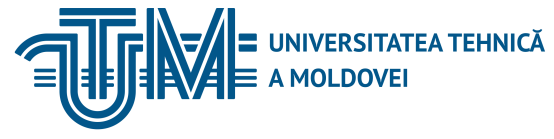 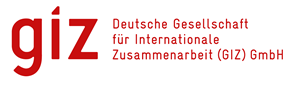 INSTITUTUL DE FORMARE CONTINUĂ ÎN DOMENIUL ALIMENTĂRII CU APĂ ŞI CANALIZĂRII
PENTRU MEMBRII ASOCIAȚIEI „MOLDOVA APĂ-CANAL”
Lege Nr.835  din  17.05.96 privind principiile urbanismului si amenajării teritoriului.
Planurile de amenajare a teritoriului sînt următoarele:
 a) planul de amenajare a teritoriului naţional 
     b) planurile regionale de amenajare a teritoriului; 
c) planurile locale de amenajare a teritoriului 
			   3
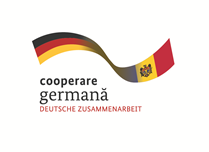 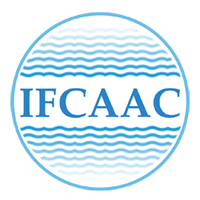 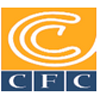 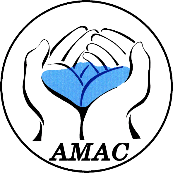 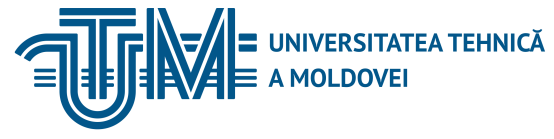 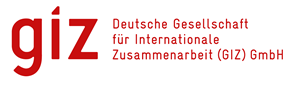 INSTITUTUL DE FORMARE CONTINUĂ ÎN DOMENIUL ALIMENTĂRII CU APĂ ŞI CANALIZĂRII
PENTRU MEMBRII ASOCIAȚIEI „MOLDOVA APĂ-CANAL”
Lege Nr.835  din  17.05.96 privind principiile urbanismului si amenajării teritoriului.
Planurile urbanistice sînt următoarele: 

  a) planurile urbanistice generale;  

b) planurile urbanistice zonale;
 
    c) planurile urbanistice de detaliu. 


				
			  4
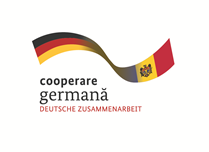 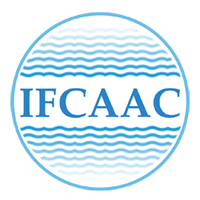 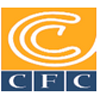 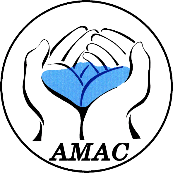 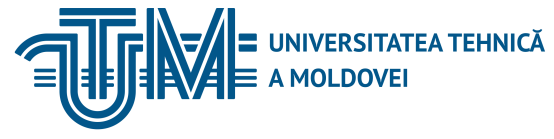 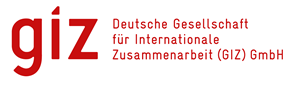 INSTITUTUL DE FORMARE CONTINUĂ ÎN DOMENIUL ALIMENTĂRII CU APĂ ŞI CANALIZĂRII
PENTRU MEMBRII ASOCIAȚIEI „MOLDOVA APĂ-CANAL”
Acte normative în construcţie
Legea Nr. 721 din  02.02.1996 privind calitatea în construcţii.
Prezenta Lege stabileşte baza juridică, tehnico-economică şi organizatorică de activitate a persoanelor fizice şi juridice în domeniul construcţiilor, obligaţiile şi răspunderea lor privind calitatea în construcţii. 
			   5
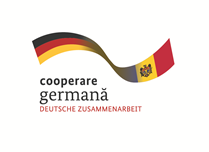 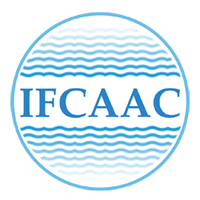 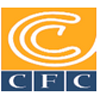 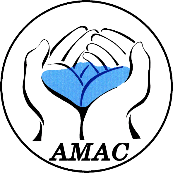 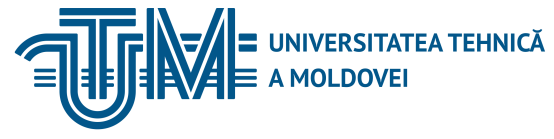 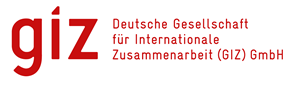 INSTITUTUL DE FORMARE CONTINUĂ ÎN DOMENIUL ALIMENTĂRII CU APĂ ŞI CANALIZĂRII
PENTRU MEMBRII ASOCIAȚIEI „MOLDOVA APĂ-CANAL”
Legea Nr. 721 din  02.02.1996 privind calitatea în construcţii.
Art. 6. Pentru obţinerea unor construcţii de calitate corespunzătoare sunt obligatorii realizarea şi menţinerea pe întreaga durată de existenţă a construcţiilor, care vor întruni în mod obligatoriu următoarele exigenţe esenţiale:
A - rezistenţă şi stabilitate;
B - siguranţă în exploatare;
C - siguranţă la foc;
D - igienă, sănătatea oamenilor, refacerea şi protecţia mediului înconjurător;
E - izolaţie termică, hidrofugă şi economie de energie;
F - protecţie împotriva zgomotului. G – utilizarea sustenabilă a resurselor naturale.                                                              6
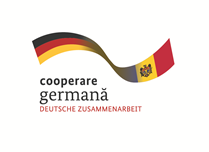 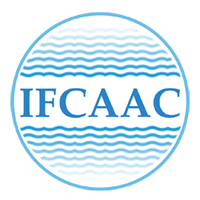 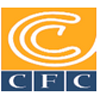 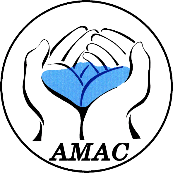 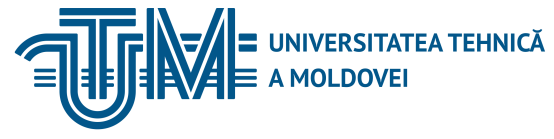 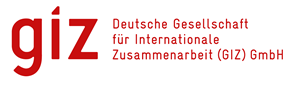 INSTITUTUL DE FORMARE CONTINUĂ ÎN DOMENIUL ALIMENTĂRII CU APĂ ŞI CANALIZĂRII
PENTRU MEMBRII ASOCIAȚIEI „MOLDOVA APĂ-CANAL”
Legea Nr. 721 din  02.02.1996 privind calitatea în construcţii.
Art. 13. Lucrările de construcţii, precum şi de modernizare, modificare, transformare, consolidare şi de reparaţii se execută  numai pe bază de proiect  elaborat de către persoane fizice sau juridice licenţiate în acest domeniu şi verificat in modul stabilit.
			  7
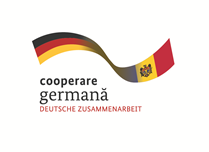 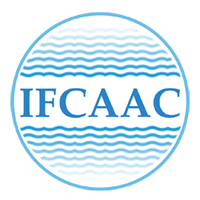 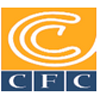 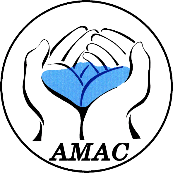 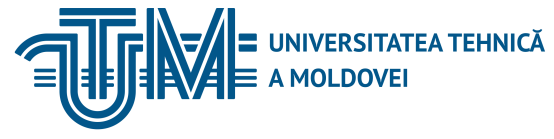 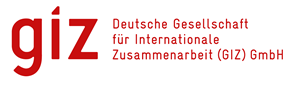 INSTITUTUL DE FORMARE CONTINUĂ ÎN DOMENIUL ALIMENTĂRII CU APĂ ŞI CANALIZĂRII
PENTRU MEMBRII ASOCIAȚIEI „MOLDOVA APĂ-CANAL”
Legea Nr. 721 din  02.02.1996 privind calitatea în construcţii.
Investitorul (beneficiarul) va urmări suplimentar, ca la încheierea contractului de antrepriză agenţii economici să dispună conform Art. 15. de licenţa respectivă pentru executarea lucrărilor de construcţii; 
- de un sistem intern de dirijare şi asigurare a calităţii;
- de specialişti atestaţi în executarea lucrărilor - de construcţii (diriginţi de şantier atestaţi, etc.).			  8
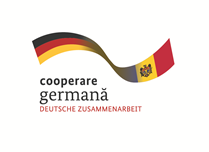 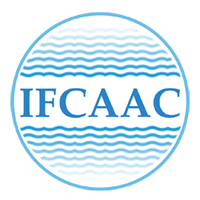 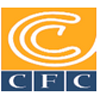 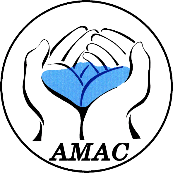 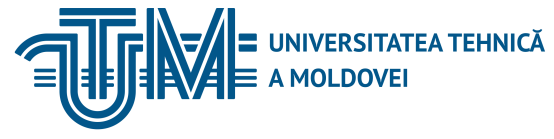 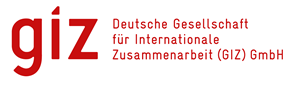 INSTITUTUL DE FORMARE CONTINUĂ ÎN DOMENIUL ALIMENTĂRII CU APĂ ŞI CANALIZĂRII
PENTRU MEMBRII ASOCIAȚIEI „MOLDOVA APĂ-CANAL”
Legea Nr. 721 din  02.02.1996 privind calitatea în construcţii.
Conform Art. 22. din obligaţiile investitorului sunt următoarele:
- asigură verificarea execuţiei calitative a lucrărilor de construcţii prin responsabili tehnici atestaţi;
- întocmirea cărţii tehnice şi predarea acesteia proprietarului după finalizarea lucrărilor;
- asigură recepţia lucrărilor de construcţii la terminarea lucrărilor;
- soluţionează neconformităţile şi a defectelor apărute pe parcursul executării lucrărilor de construcţie;
- asigură expertizarea construcţiilor de către experţi tehnici atestaţi pentru lucrări de reconstrucţii, modificări, consolidări.
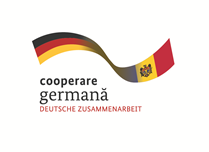 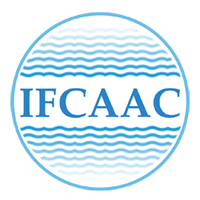 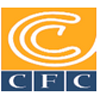 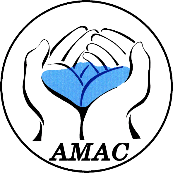 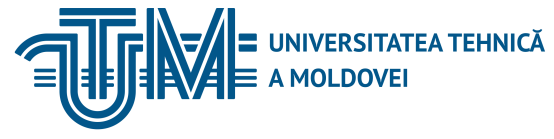 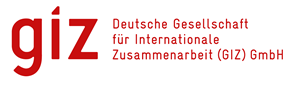 INSTITUTUL DE FORMARE CONTINUĂ ÎN DOMENIUL ALIMENTĂRII CU APĂ ŞI CANALIZĂRII
PENTRU MEMBRII ASOCIAȚIEI „MOLDOVA APĂ-CANAL”
Legea Nr. 721 din  02.02.1996 privind calitatea în construcţii.
Obligaţiile tuturor factorilor implicaţi în conceperea, proiectarea, execuţia, exploatarea şi postutilizarea construcţiilor sunt stabiliţi prin Art. 7, Art.30 - răspund potrivit obligaţiunilor ce le revin pentru viciile ascunse ale construcţiei, ivite într-un interval de 5 ani de la recepţia lucrării, precum şi pe toată durata de existenţă a construcţiei pentru viciile structurii de rezistenţă rezultate din nerespectarea normelor de proiectare şi execuţie în vigoare la data realizării ei.

				  10
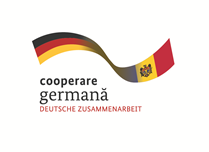 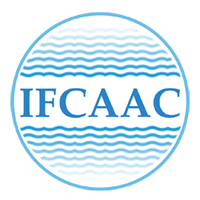 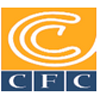 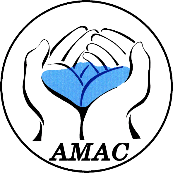 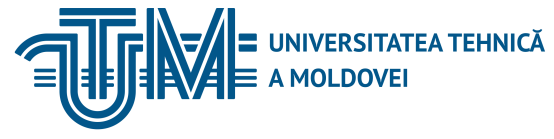 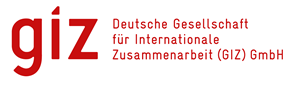 INSTITUTUL DE FORMARE CONTINUĂ ÎN DOMENIUL ALIMENTĂRII CU APĂ ŞI CANALIZĂRII
PENTRU MEMBRII ASOCIAȚIEI „MOLDOVA APĂ-CANAL”
Legea nr.163 din 9 iulie 2010 privind autorizarea executării lucrărilor de construcţie.
(1) Obiectul prezentei legi îl constituie reglementarea modului de autorizare, avizare şi verificare a lucrărilor de proiectare, executare sau desfiinţare a construcţiilor şi amenajărilor în conformitate cu documentaţia de urbanism şi de amenajare a teritoriului prin aplicarea sistemului de documente normative în construcţii în scopul asigurării transparenţei şi publicităţii la emiterea actelor administrative şi al creării unor condiţii favorabile mediului de afaceri.
11
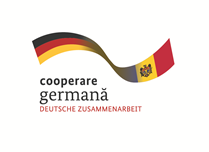 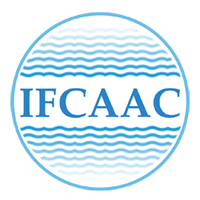 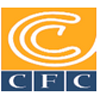 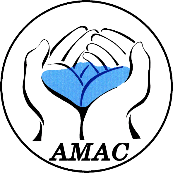 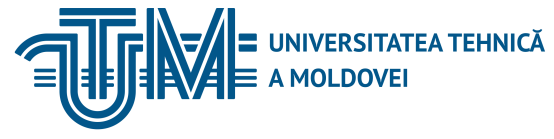 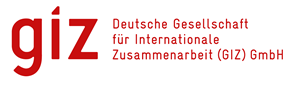 INSTITUTUL DE FORMARE CONTINUĂ ÎN DOMENIUL ALIMENTĂRII CU APĂ ŞI CANALIZĂRII
PENTRU MEMBRII ASOCIAȚIEI „MOLDOVA APĂ-CANAL”
Legea nr.163 din 9 iulie 2010 privind autorizarea executării lucrărilor de construcţie.
2) Prevederile prezentei legi sînt obligatorii pentru autorizarea executării construcţiilor de orice gen, categorie, destinaţie şi tip de proprietate, cu excepţia obiectelor cu caracter militar sau secret, care se autorizează în mod special.
12
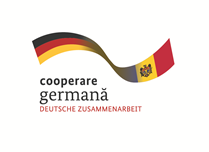 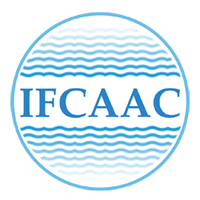 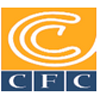 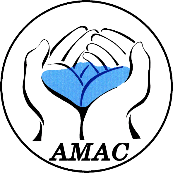 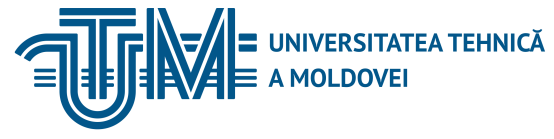 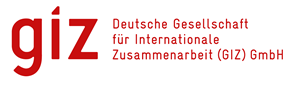 INSTITUTUL DE FORMARE CONTINUĂ ÎN DOMENIUL ALIMENTĂRII CU APĂ ŞI CANALIZĂRII
PENTRU MEMBRII ASOCIAȚIEI „MOLDOVA APĂ-CANAL”
NCM A.07.02-2012. Procedura de elaborare, avizare, aprobare şi conţinutul-cadru al documentaţiei de proiect pentru construcţii.
Proiectul pentru construirea obiectelor cu destinaţie de producere trebuie să conţină următoarele compartimente: 
- memoriu explicativ general; 				   - plan general şi de transport; 				   - soluţii tehnologice; 				             - instalaţii, utilaje, reţele şi sisteme;                             - soluţii arhitectural-constructive
13
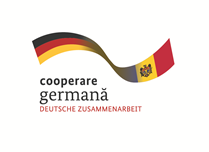 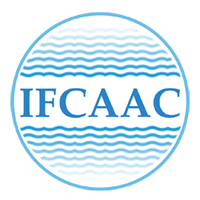 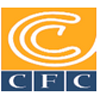 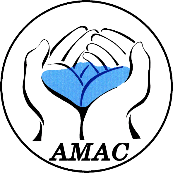 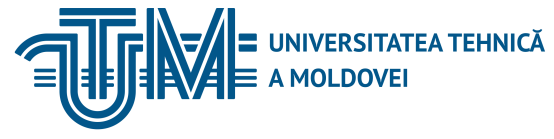 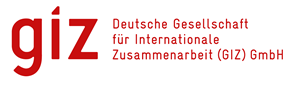 INSTITUTUL DE FORMARE CONTINUĂ ÎN DOMENIUL ALIMENTĂRII CU APĂ ŞI CANALIZĂRII
PENTRU MEMBRII ASOCIAȚIEI „MOLDOVA APĂ-CANAL”
NCM A.07.02-2012. Procedura de elaborare, avizare, aprobare şi conţinutul-cadru al documentaţiei de proiect pentru construcţii.
- organizarea şi condiţiile de muncă a lucrătorilor; 
- conducerea cu procesul de producţie şi a întreprinderii; 
- măsuri de asigurare a siguranţei la incendiu; 
- protecţia mediului înconjurător; 
cerinţe de bază privind exploatarea; 
14
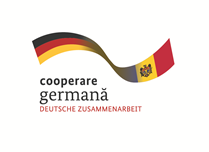 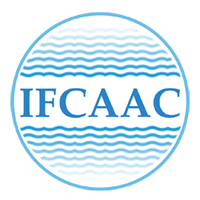 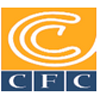 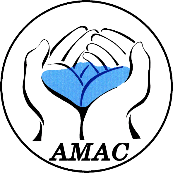 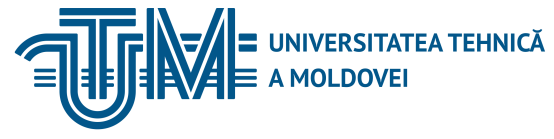 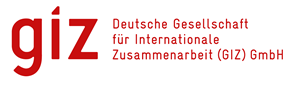 INSTITUTUL DE FORMARE CONTINUĂ ÎN DOMENIUL ALIMENTĂRII CU APĂ ŞI CANALIZĂRII
PENTRU MEMBRII ASOCIAȚIEI „MOLDOVA APĂ-CANAL”
NCM A.07.02-2012. Procedura de elaborare, avizare, aprobare şi conţinutul-cadru al documentaţiei de proiect pentru construcţii.
- Cerinţe de bază privind exploatarea;
- organizarea lucrărilor de construcţii; 
- documentaţia de deviz (dacă compartimentul este prevăzut de tema tehnică de proiectare). 


15
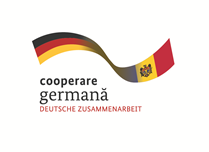 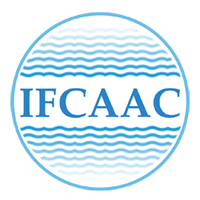 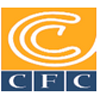 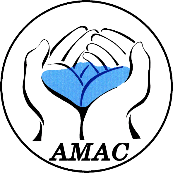 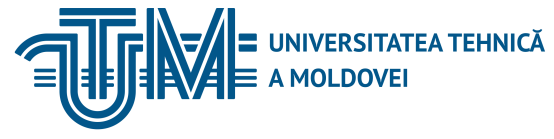 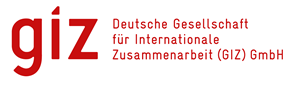 INSTITUTUL DE FORMARE CONTINUĂ ÎN DOMENIUL ALIMENTĂRII CU APĂ ŞI CANALIZĂRII
PENTRU MEMBRII ASOCIAȚIEI „MOLDOVA APĂ-CANAL”
NCM A.07.02-2012. Procedura de elaborare, avizare, aprobare şi conţinutul-cadru al documentaţiei de proiect pentru construcţii.
Memoriu explicativ general 
Compartimentul trebuie să includă următoarele subcompartimente: 
– probleme generale pentru proiect; 
– probleme privind soluțiile de proiect referitor la eficiența energetică; 
– eficiența investițiilor
16
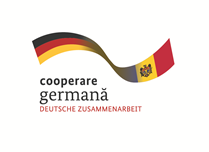 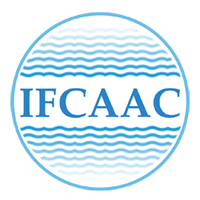 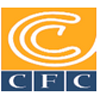 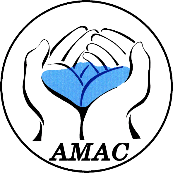 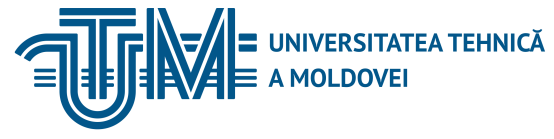 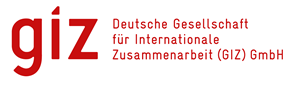 INSTITUTUL DE FORMARE CONTINUĂ ÎN DOMENIUL ALIMENTĂRII CU APĂ ŞI CANALIZĂRII
PENTRU MEMBRII ASOCIAȚIEI „MOLDOVA APĂ-CANAL”
NCM A.07.03-2002 Regulament cu privire la monitoriza rea obiectivelor în construcţie de către autorul de proiect
Monitorizarea obiectivelor în construcţie de către autorul proiectului se efectuează la toate clădirile şi construcţiile speciale în municipii, oraşe şi localităţile rurale, indiferent de forma de proprietate şi de sursele de finanţare.
Conducătorii organizaţiilor care efectuează monitorizarea obiectivelor în construcţie de către autorul proiectului sunt responsabili pentru executarea corespunzătoare şi în termenele stabilite a corectării documentaţiei de proiect
17
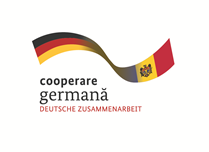 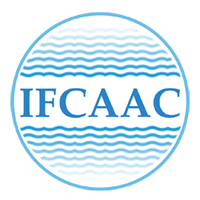 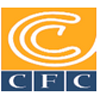 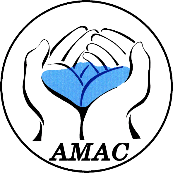 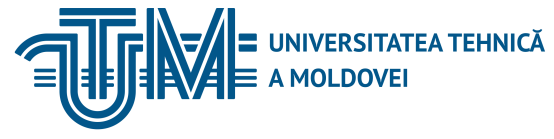 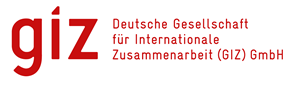 INSTITUTUL DE FORMARE CONTINUĂ ÎN DOMENIUL ALIMENTĂRII CU APĂ ŞI CANALIZĂRII
PENTRU MEMBRII ASOCIAȚIEI „MOLDOVA APĂ-CANAL”
CODUL CONTRAVENŢIONAL  AL REPUBLICII MOLDOVA NR. 218 DIN 24.10.2008
Articolul 177. Încălcarea legislaţiei şi documentelor                           normative în construcţii		     Încălcarea legislaţiei şi documentelor normative în construcţii manifestată prin:                                                                                                              a) eschivarea de la furnizarea de date şi informaţii;		 b) lipsa nemotivată de la verificarea, convocată de executant;                    c) neîndeplinirea obligaţiei proiectantului de a stabili soluţii pentru remedierea defectelor sesizate în proiect;   			 d) neaplicarea de către executant a soluţiilor stabilite de proiectant;              f) includerea în proiect sau utilizarea unor produse necertificate                  j) încălcarea prevederilor din documentele normative referitoare la exigenţele esenţiale;
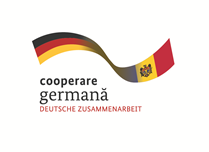 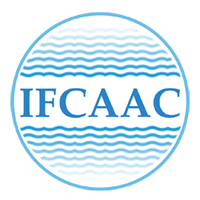 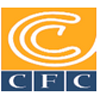 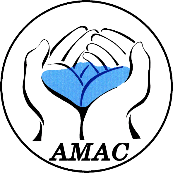 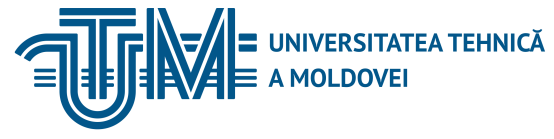 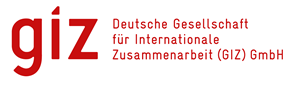 INSTITUTUL DE FORMARE CONTINUĂ ÎN DOMENIUL ALIMENTĂRII CU APĂ ŞI CANALIZĂRII
PENTRU MEMBRII ASOCIAȚIEI „MOLDOVA APĂ-CANAL”
Articolul 177.1. Încălcarea legislaţiei şi documentelor normative în construcţii
k) recepţionarea construcţiei cu încălcarea prevederilor legale sau exploatarea acesteia fără recepţie; 		  l) necompletarea şi nepăstrarea cărţii tehnice a construcţiei conform prevederilor legale;     	                                                                         m) utilizarea construcţiilor a căror destinaţie funcţională a fost schimbată fără autorizaţie;					 n) neînregistrarea autorizaţiei de construire/desfiinţare la Agenţia de supraveghere tehnică.
se sancţionează cu amendă de la 40 la 80 de unităţi convenţionale aplicată persoanei fizice, cu amendă de la 60 la 120 de unităţi convenţionale aplicată persoanei cu funcţie de răspundere.
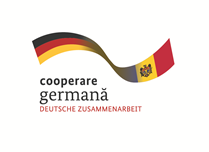 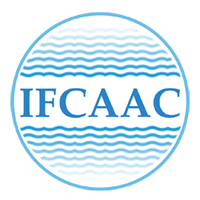 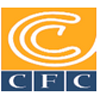 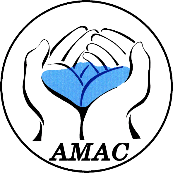 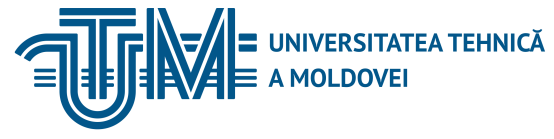 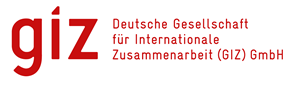 INSTITUTUL DE FORMARE CONTINUĂ ÎN DOMENIUL ALIMENTĂRII CU APĂ ŞI CANALIZĂRII
PENTRU MEMBRII ASOCIAȚIEI „MOLDOVA APĂ-CANAL”
Articolul 177.2. Încălcarea legislaţiei şi documentelor normative în construcţii
a) stabilirea, în cadrul expertizei tehnice a proiectului, a unor soluţii care pot determina nerealizarea nivelului de calitate al construcţiilor corespunzător exigenţelor esenţiale; b) neamenajarea, la terminarea lucrărilor de construcţii,   d) proiectarea, verificarea, expertiza sau realizarea, fără respectarea exigenţelor documentelor normative privind rezistenţa şi stabilitatea lor;      			                                             se sancţionează cu amendă de la 60 la 100 de unităţi  persoanei fizice, 100 la 200 u.c. persoanei cu funcţie de răspundere, 300 la 400 de u.c. aplicată persoanei juridice
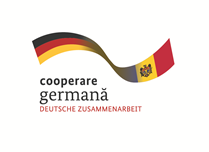 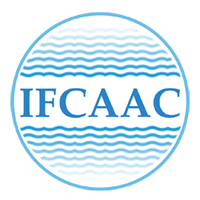 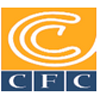 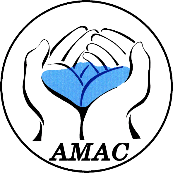 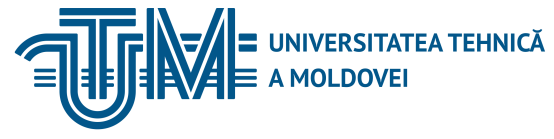 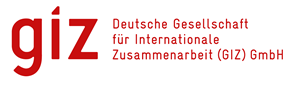 INSTITUTUL DE FORMARE CONTINUĂ ÎN DOMENIUL ALIMENTĂRII CU APĂ ŞI CANALIZĂRII
PENTRU MEMBRII ASOCIAȚIEI „MOLDOVA APĂ-CANAL”
Articolul 179. Construcţii neautorizate şi intervenţii                           neautorizate la construcţiile existente
Executarea construcţiilor de orice categorie,  fără autorizaţie de construire,     se sancţionează cu amendă de la 100 la 150 de u.c. aplicată persoanei fizice, cu 350 la 450 de u.c. aplicată persoanei cu funcţie de răspundere cu demolarea construcţiilor neautorizate şi remedierea construcţiilor afectate în urma intervenţiilor neautorizate.
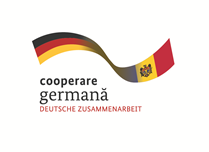 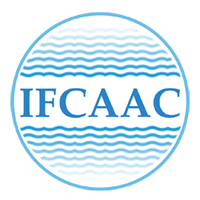 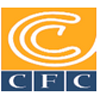 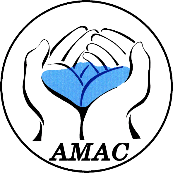 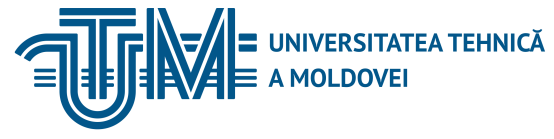 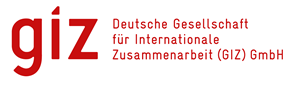 INSTITUTUL DE FORMARE CONTINUĂ ÎN DOMENIUL ALIMENTĂRII CU APĂ ŞI CANALIZĂRII
PENTRU MEMBRII ASOCIAȚIEI „MOLDOVA APĂ-CANAL”
COD PENAL al Republicii Moldova Nr. 985 din  18.04.2002
Art. 257.1. Executarea necalitativă a construcţiilorDarea în folosinţă obiectivelor in stare necalitativă, neterminate sau necorespunzînd condiţiilor proiectului,    se pedepseşte cu amendă în mărime de la 650 la 950 u.c cu privarea de dreptul de a ocupa anumite funcţii sau de a exercita o anumită activitate pe un termen de la 2 la 5 ani, iar persoana juridică se pedepseşte cu amendă în mărime de la 2000 la 4000 unităţi convenţionale cu privarea de dreptul de a exercita o anumită activitate.
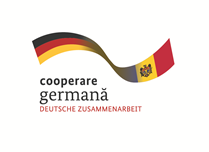 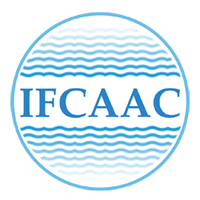 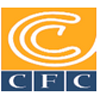 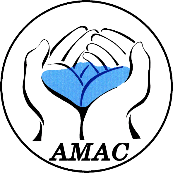 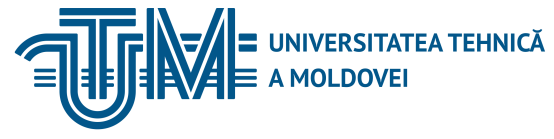 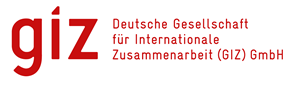 INSTITUTUL DE FORMARE CONTINUĂ ÎN DOMENIUL ALIMENTĂRII CU APĂ ŞI CANALIZĂRII
PENTRU MEMBRII ASOCIAȚIEI „MOLDOVA APĂ-CANAL”
COD PENAL al Republicii Moldova Nr. 985 din  18.04.2002
Art. 257.2. Executarea necalitativă a construcţiilor.     (2) Continuarea de către persoanele responsabile a lucrărilor executate necorespunzător şi oprite prin acte de control, 						           se pedepseşte cu amendă în mărime de pînă la 550 u.c iar persoana juridică se pedepseşte cu amendă în mărime de la 4000 la 6000 u.c. cu privarea de dreptul de a exercita o anumită activitate sau cu lichidarea persoanei juridice.
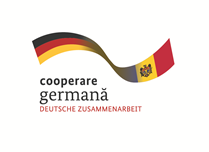 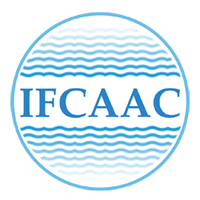 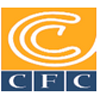 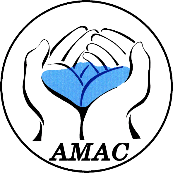 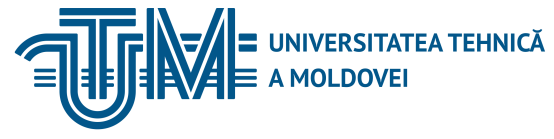 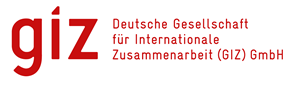 INSTITUTUL DE FORMARE CONTINUĂ ÎN DOMENIUL ALIMENTĂRII CU APĂ ŞI CANALIZĂRII
PENTRU MEMBRII ASOCIAȚIEI „MOLDOVA APĂ-CANAL”
COD PENAL al Republicii Moldova Nr. 985 din  18.04.2002
Art. 257.3. Executarea necalitativă a construcţiilor. 		               (3) Proiectarea, verificarea, expertizarea, realizarea de către persoanele responsabile a unui obiectiv, drept urmare;	 a) vătămarea gravă a integrităţii corporale sau a sănătăţii, 	 b) distrugerea totală sau parţială a construcţiei; 		 c) distrugerea sau defectarea unor instalaţii,     		 d) daune în proporţii mari,  					 se pedepseşte cu amendă în mărime de la 550 la 950 u.c. sau cu închisoare de pînă la 5 ani, iar persoana juridică se pedepseşte cu amendă în mărime de la 6000 la 11000 u.c. cu privarea de dreptul de a exercita o anumită activitate sau cu lichidarea persoanei juridice.
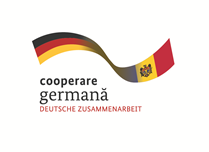 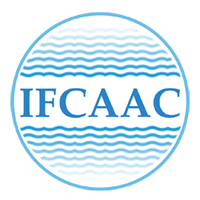 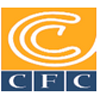 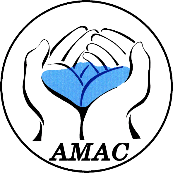 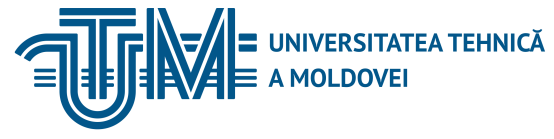 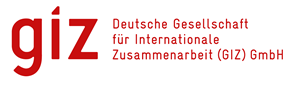 INSTITUTUL DE FORMARE CONTINUĂ ÎN DOMENIUL ALIMENTĂRII CU APĂ ŞI CANALIZĂRII
PENTRU MEMBRII ASOCIAȚIEI „MOLDOVA APĂ-CANAL”
COD PENAL al Republicii Moldova Nr. 985 din  18.04.2002
Art. 257.4. Executarea necalitativă a construcţiilor.     (4) Acţiunile prevăzute la alin.(3), care au provocat decesul persoanei,     se pedepsesc cu închisoare de la 5 la 10 ani, iar persoana juridică se pedepseşte cu amendă în mărime de la 6000 la 11000 unităţi convenţionale cu privarea de dreptul de a exercita o anumită activitate sau cu lichidarea persoanei juridice.
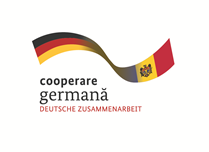 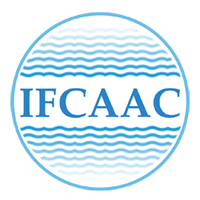 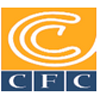 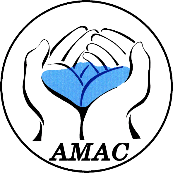 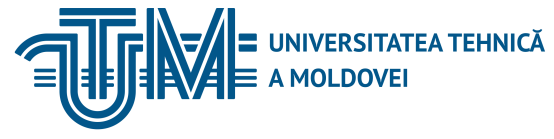 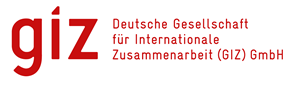 INSTITUTUL DE FORMARE CONTINUĂ ÎN DOMENIUL ALIMENTĂRII CU APĂ ŞI CANALIZĂRII
PENTRU MEMBRII ASOCIAȚIEI „MOLDOVA APĂ-CANAL”
Normative în construcţie
NCM G.03.03:2015 Instalații interioare de alimentare cu apă și de canalizare;
- NCM G.03.02:2015 Rețele și instalații exterioare de canalizare, aprobat prin ordinul Ministerului Dezvoltării Regionale și Construcțiilor nr. 56 din 25.04.2016 și care a înlocuit  СНиП 2.04.03-85: Canalizarea. Rețele și instalații exterioare;
-  СНиП 2.04.02-84* - Alimentarea cu apă. Rețele și instalații exterioare;
18
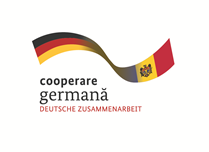 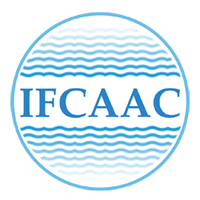 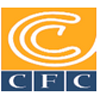 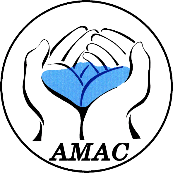 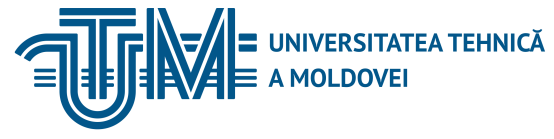 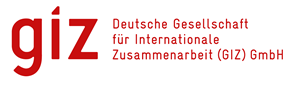 INSTITUTUL DE FORMARE CONTINUĂ ÎN DOMENIUL ALIMENTĂRII CU APĂ ŞI CANALIZĂRII
PENTRU MEMBRII ASOCIAȚIEI „MOLDOVA APĂ-CANAL”
Normative în construcţie
-  СНиП 3.05.04-85 - Rețele exterioare de alimentare cu apă și canalizare;
- CP G.03.01-2006 Proiectarea şi montarea conductelor sistemelor interioară de alimentare cu apă rece şi fierbinte cu utilizarea ţevilor de oţel cu acoperire de polimeri;
- CP G.03.02-2006 Proiectarea şi montarea conductelor sistemelor de aprovizionare cu apă şi canalizarea din materiale de polimeri;

19
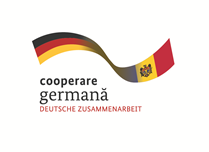 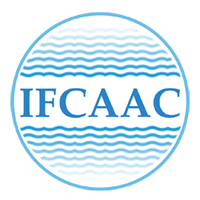 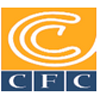 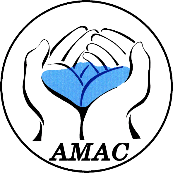 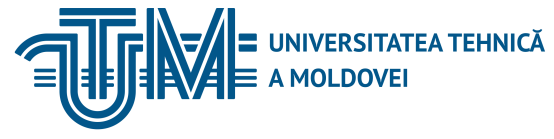 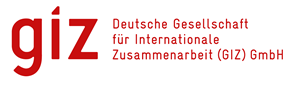 INSTITUTUL DE FORMARE CONTINUĂ ÎN DOMENIUL ALIMENTĂRII CU APĂ ŞI CANALIZĂRII
PENTRU MEMBRII ASOCIAȚIEI „MOLDOVA APĂ-CANAL”
Normative în construcţie
- CP G.03.03-2011 Proiectarea şi montarea conductelor subterane de alimentare cu apă din ţevi de masă plastică cu fibre de sticlă;
- CP G.03.04-2011 Proiectarea, montarea şi exploatarea sistemelor de canalizare interioară din ţevi din polipropilenă;
- CP G.03.06-2011 Proiectarea şi montarea conductelor subterane de canalizare din ţevi din materiale plastice armate cu fibre de sticlă.
20
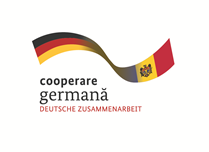 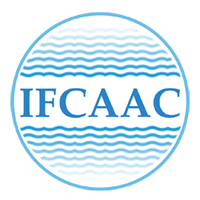 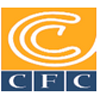 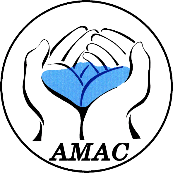 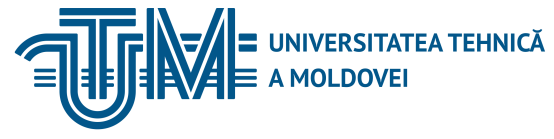 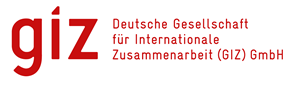 INSTITUTUL DE FORMARE CONTINUĂ ÎN DOMENIUL ALIMENTĂRII CU APĂ ŞI CANALIZĂRII
PENTRU MEMBRII ASOCIAȚIEI „MOLDOVA APĂ-CANAL”
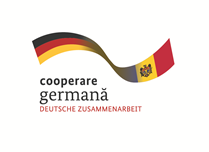 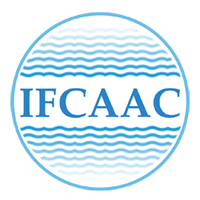 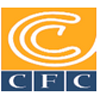 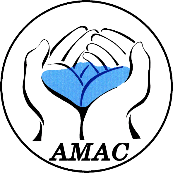 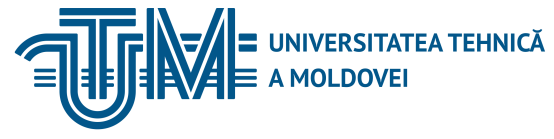 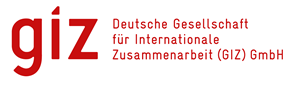 INSTITUTUL DE FORMARE CONTINUĂ ÎN DOMENIUL ALIMENTĂRII CU APĂ ŞI CANALIZĂRII
PENTRU MEMBRII ASOCIAȚIEI „MOLDOVA APĂ-CANAL”
Vă mulțumim pentru atenție
www.ifcaac.amac.md 
ifcaac@fua.utm.md 
telefon: (022) 77-38 22
 
www.amac.md 
apacanal@yandex.ru  
telefon: (022) 28-84-33
In cooperare cu
Proiect co-finanțat de
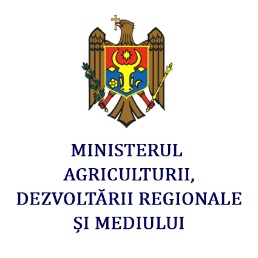 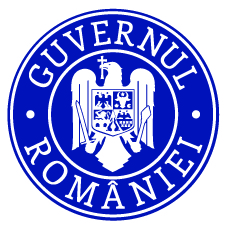 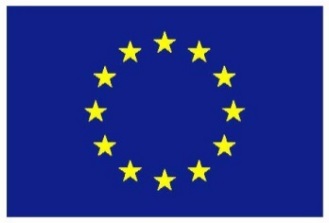 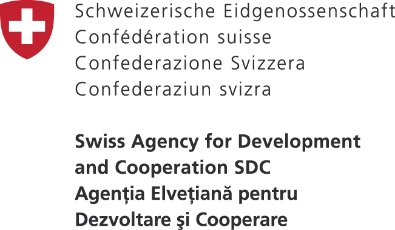 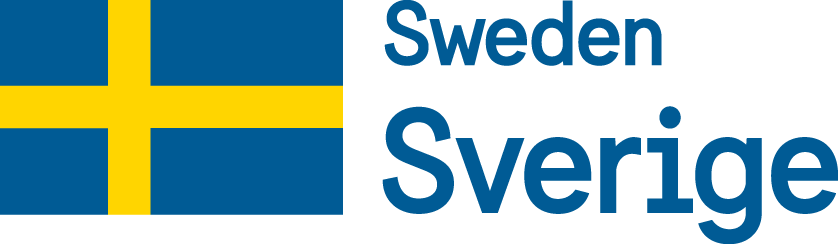